Motor Proteins (Translocases)


use chemical energy to move themselves along a linear track, with the direction of sliding dependent on the structural polarity of the track.

do work (force x distance) by coupling nucleoside triphosphate (ATP, GTP, UTP…) hydrolysis to a large-scale conformational change.

Examples:

muscle contraction, 
cytokinesis & chromosomal movements, 
organelle movements, 
cellular migration,
polymerization of DNA, RNA, polysaccharide and protein
Motor Proteins (continued) 

That walk on cytoskeletal tracks
	
Three superfamilies of motor proteins 

Myosin (walk on actin filaments) 
Kinesin (walk toward the plus end of microtubules toward cell surface, common ancestor with Myosin)
Dynein (walk toward the minus end of microtubules, toward cell interior) 

Microtububules
	Tubulin filaments
	- ends at centromere
	+ ends near cell surface
	
Actin filaments
	G-actin (monomer) 
	 F-actin (assembled in microfilament)
	dynamic and rapid remodeling
Motor Proteins (in general)
Bind ATP
Hydrolyze ATP
Release Phosphate & Translocate (move)
Release ADP
Repeat
Actin Treadmilling
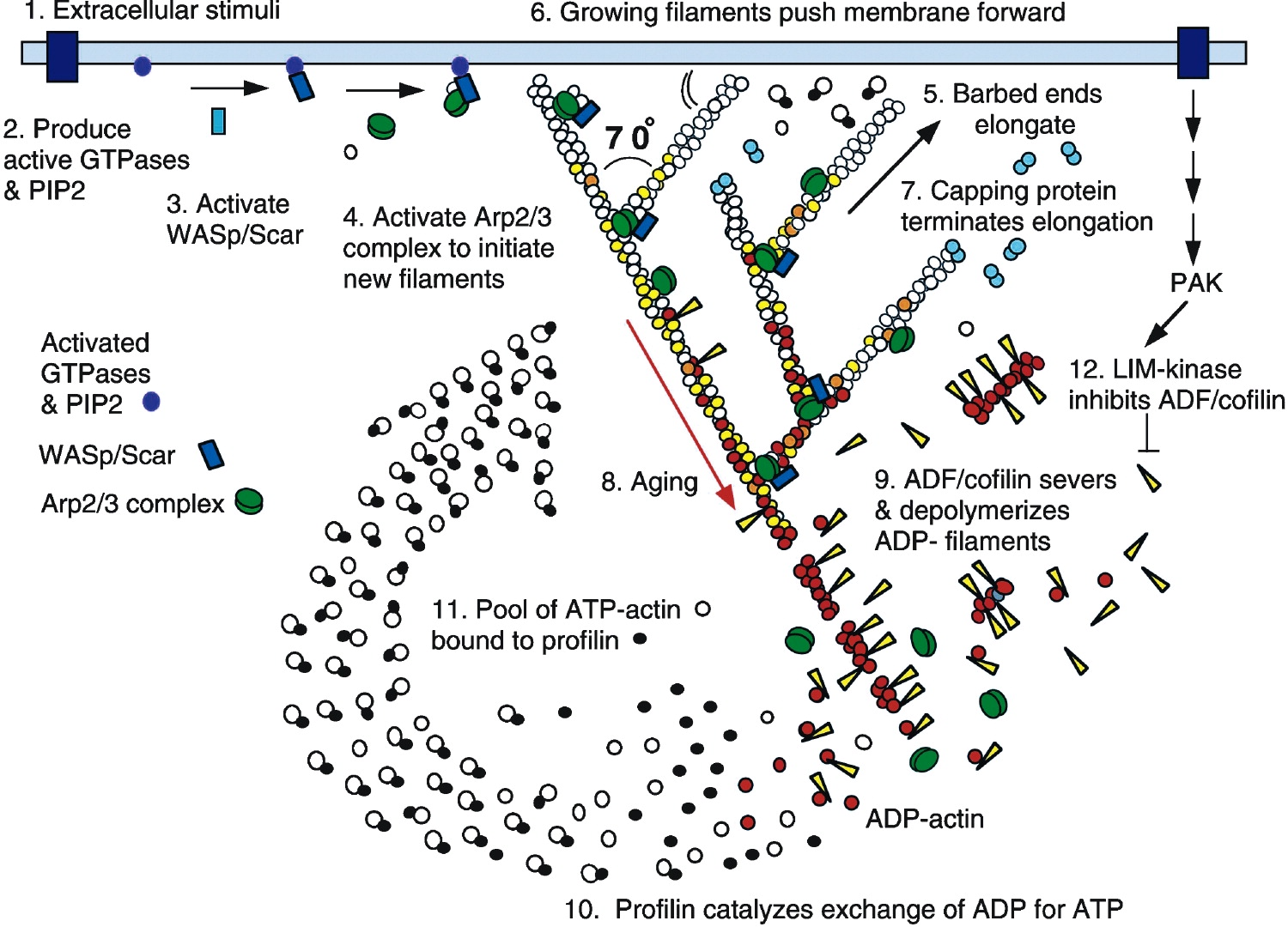 Rapid growth at the barbed end of the new branch pushes the membrane forward. Capping protein terminates growth within a second or two. Filaments age by hydrolysis of ATP bound to each actin subunit (white subunits turn yellow) followed by dissociation of phosphate (subunits turn red). 


Volume 112, ISSUE 4, P453-465, February 21, 2003 Annual Review of Biophysics and Biomolecular Structure,
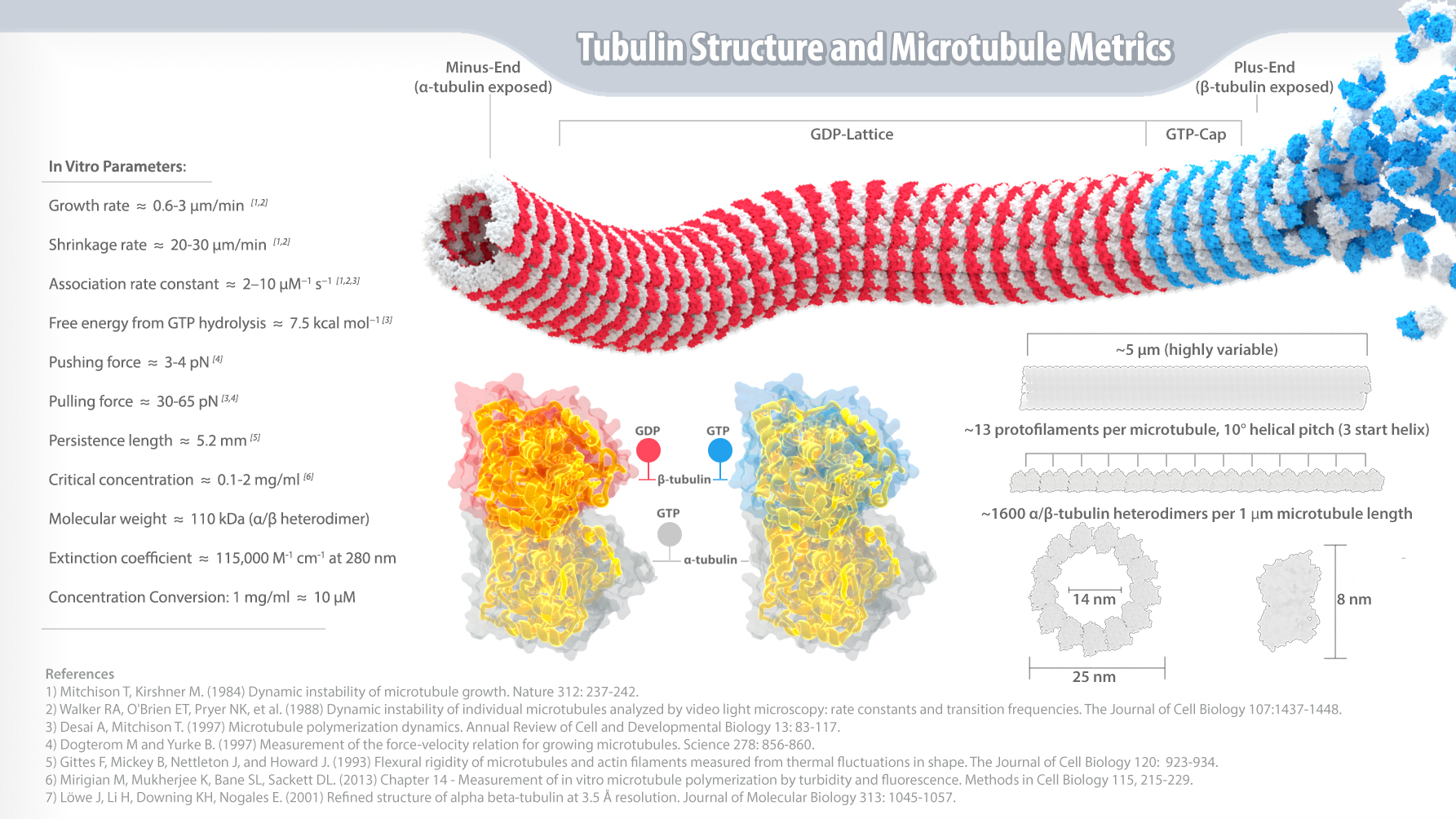 Muscle
Myosin
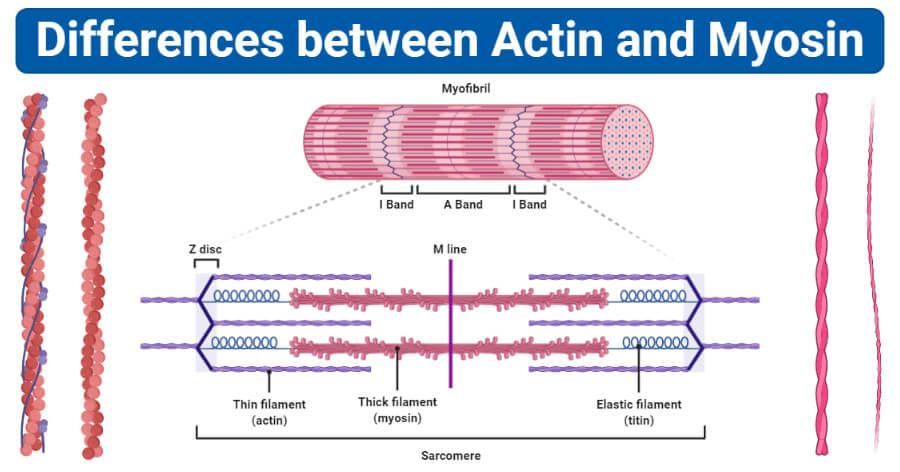 Muscle cells contain the sarcoplasmic reticulum (SR), which is a special form of endoplasmic reticulum that is dedicated to Ca2+ handling.

SR vacuums Ca2+ ions from the cytosol and stores it.

A nerve impulse causes release of Ca2+ ions from the sarcoplasmic reticulum.

The released Ca2+ bind to troponin.

Ca2+ binding causes a conformational change in the tropomyosin-troponin complexes.

This conformational change exposes the myosin-binding sites on the thin filaments. 

The muscle contracts.
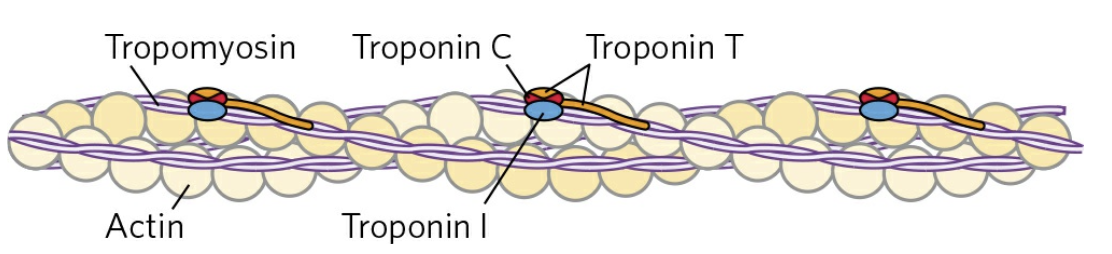 [Speaker Notes: Domain structure of members of the myosin superfamily of proteins. This blueprint of the myosins shows the conserved motor domain and the divergence in other domains that mediate movement amplification, self-association, and cargo binding. CaM, calmodulin; IQ, isoleucine glutamine.]
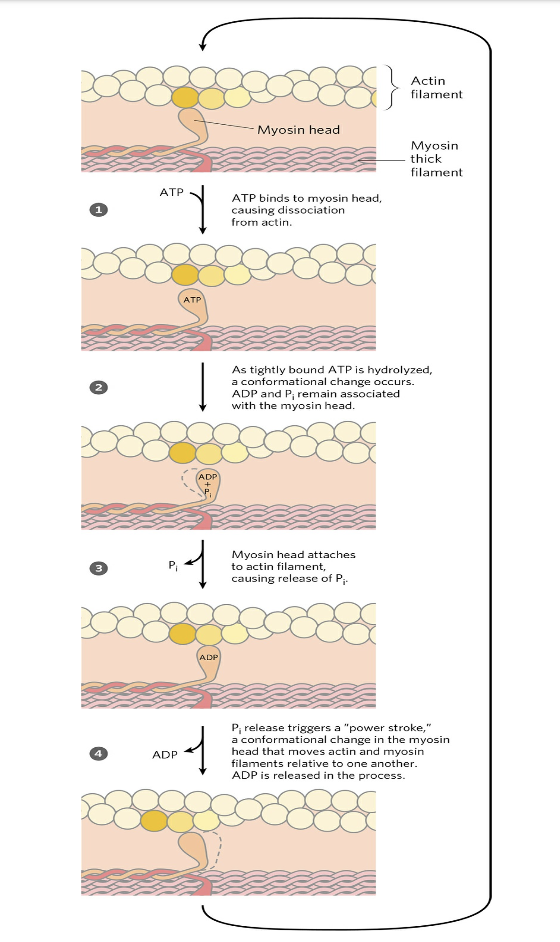 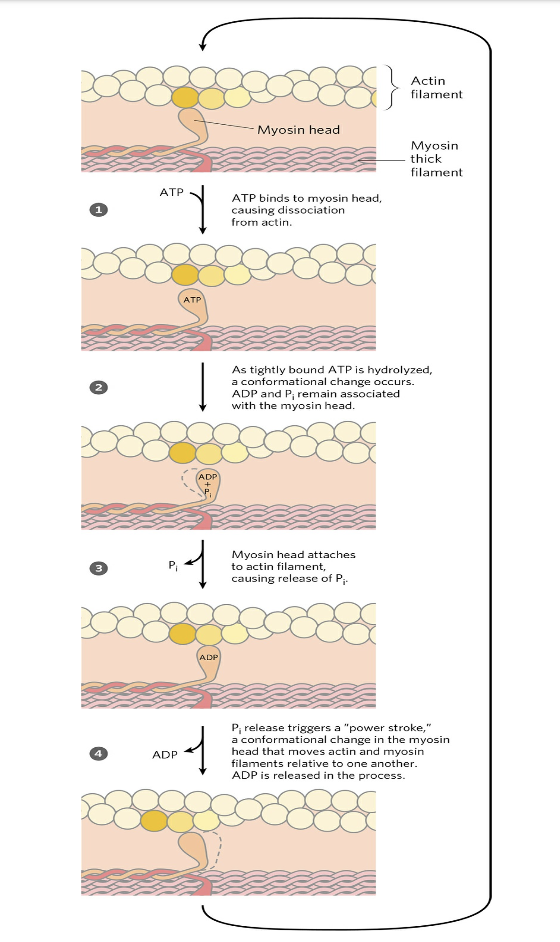 ADP is released after the power stroke
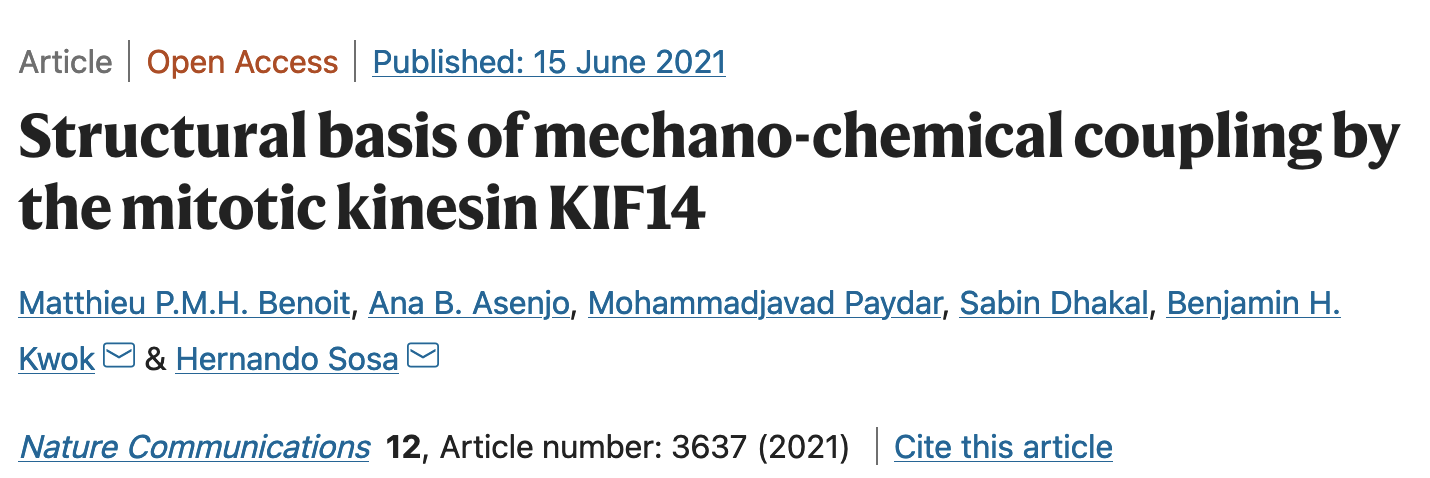 Kinesins. (Example KIF14) couples ATP hydrolysis and microtubule binding to generation of mechanical work. 
There are three major conformations of the motor domain,
Transitions between the three states are governed by microtubule binding, ATP binding, ATP hydrolysis, ADP release and Pi release.
3) the neck-linker controls ATP hydrolysis; an undocked neck-linker prevents the ATP-binding pocket from closing and inhibits ATP hydrolysis; 
4) thirteen neck-linker residues are required to assume a stable docked conformation; 
5)
6) the two motor domains adopt distinct conformations when bound to the microtubule; and 
7) the two-heads-bound-state introduces structural changes in both motor domains of KIF14 dimers.
kinesin
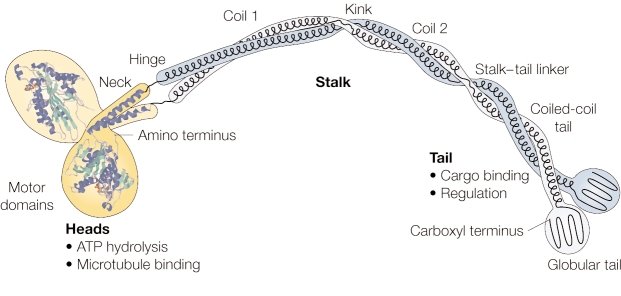 kinesin
Domain organization of the conventional kinesin heavy-chain dimer, showing the crystal structure of the catalytic domains and the neck. The structure of the stalk and tail are inferred from electron microscopic images and coiled-coil prediction analyses. Regions predicted to form coiled-coils (neck, coil 1, coil 2, coiled-coil tail) and flexible regions (hinge, kink, stalk-tail linker) are indicated. Image from Günther Woehlke